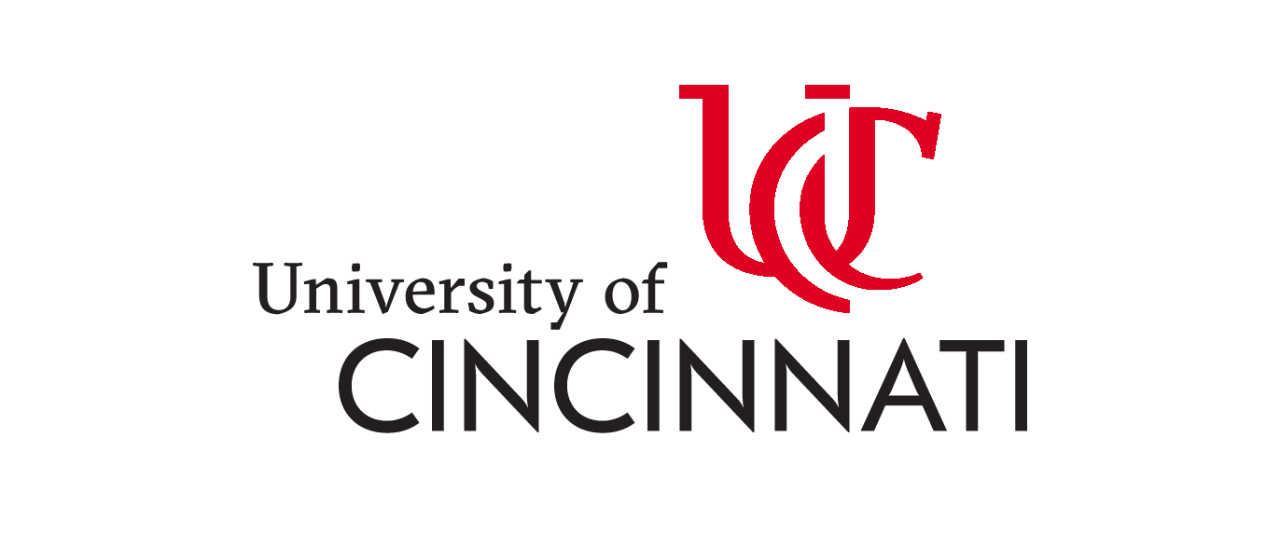 Title
Author/s